Remote Spirit Release1,000 suspected cases
Study Reports
File created on: 7/12/2021 (US)
2:19:01 PM (EST)
Researcher:      Dr Terence Palmer PhD
Data analyst:    Danielle Lynch MEd
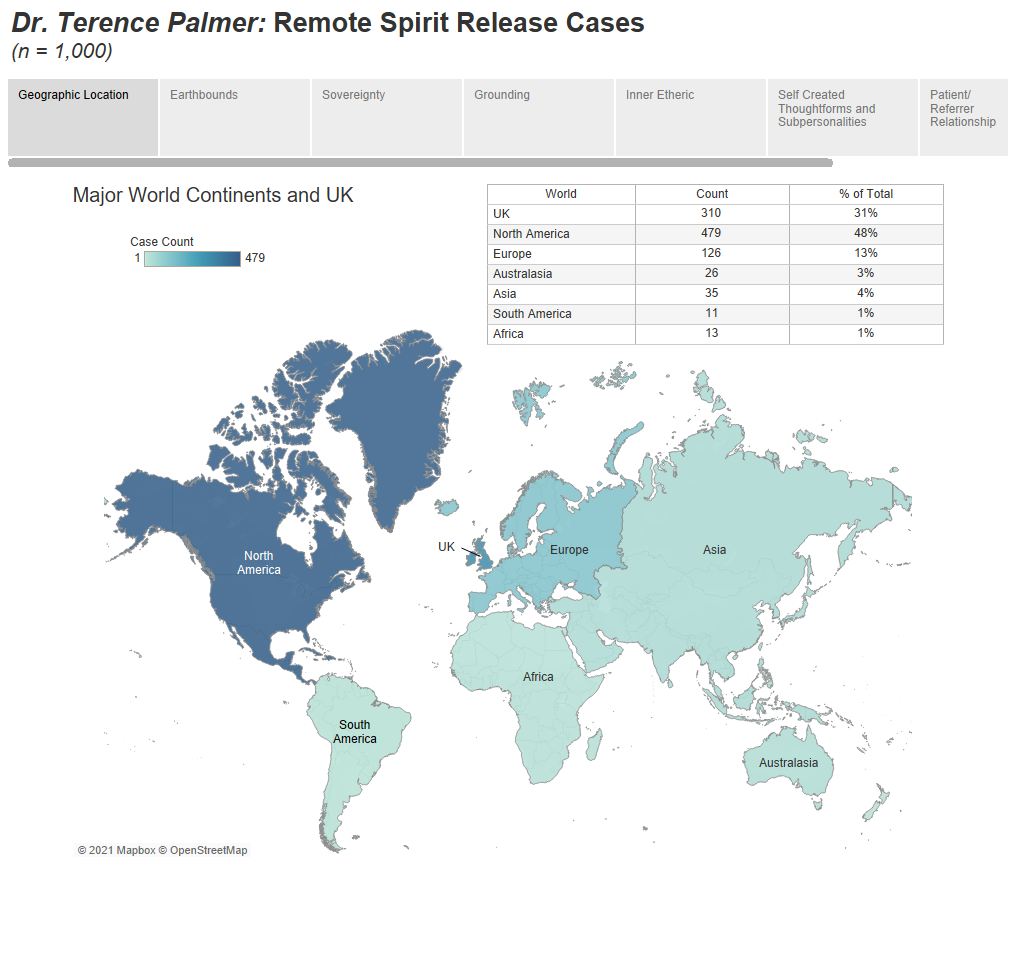 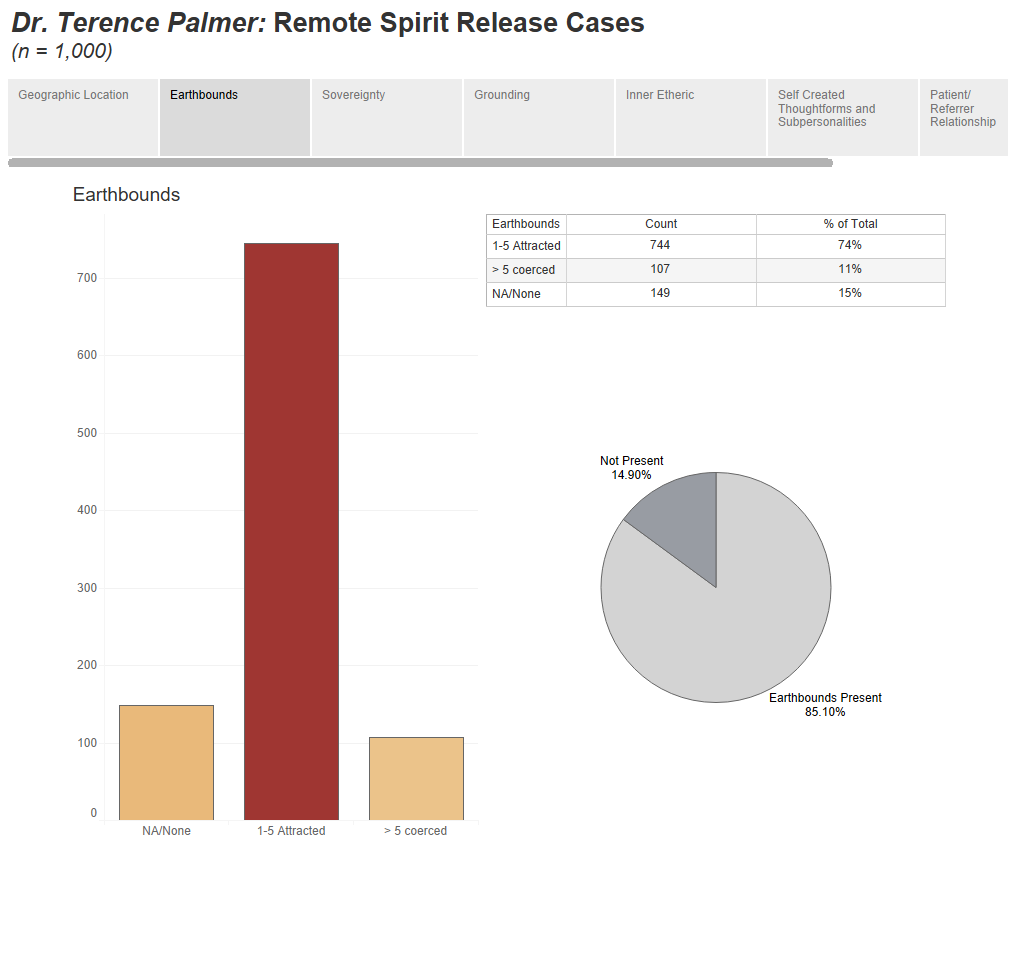 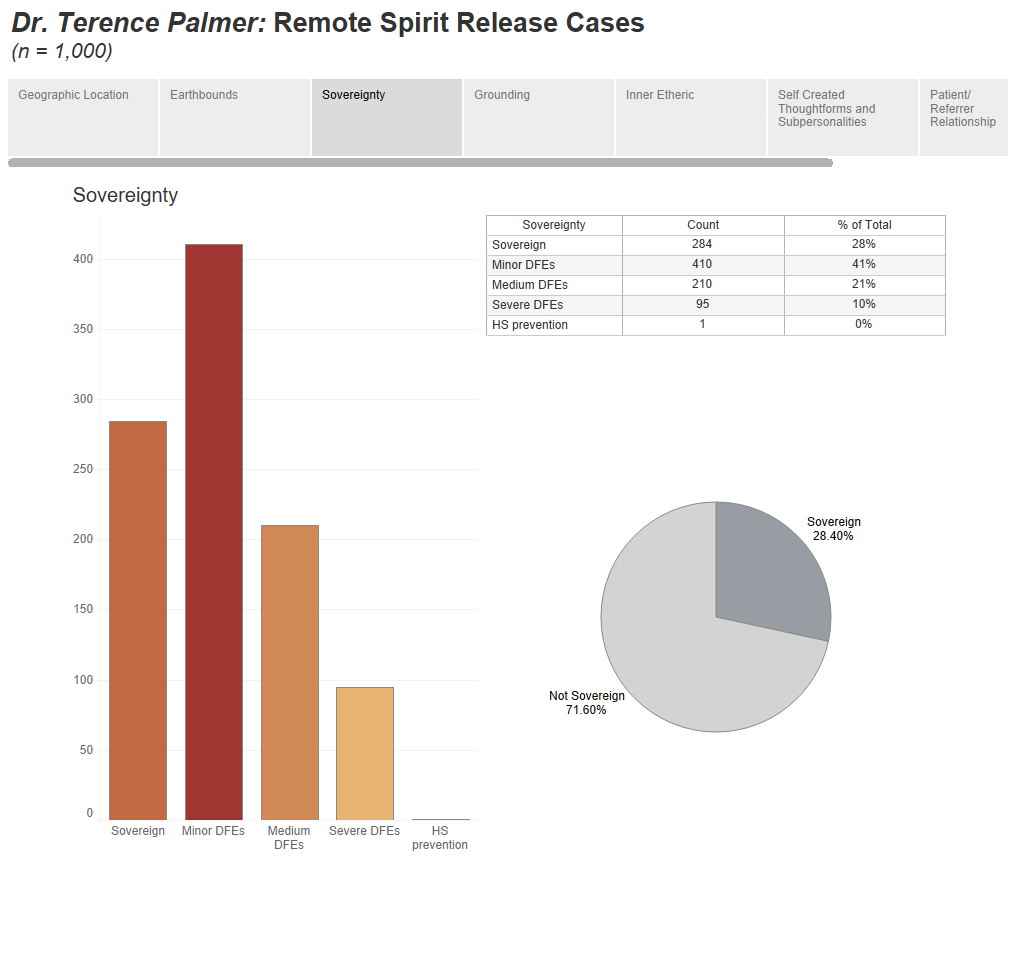 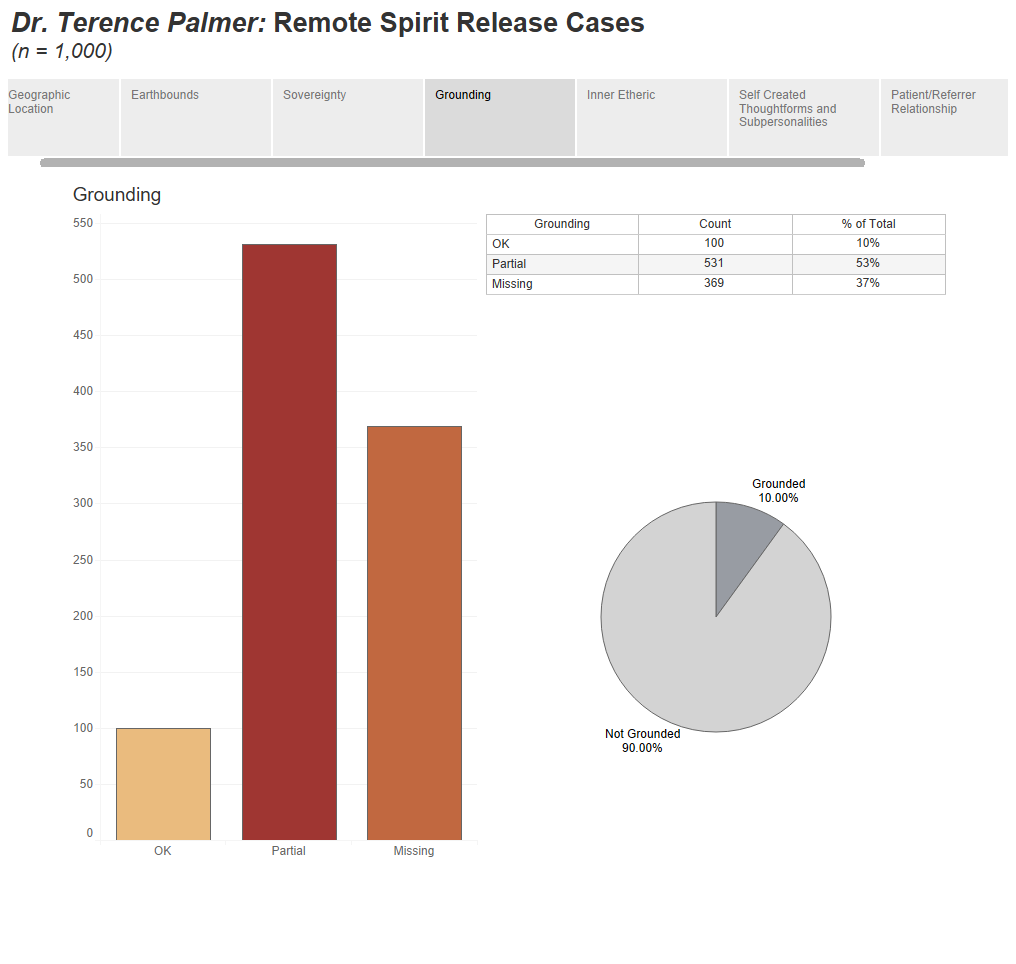 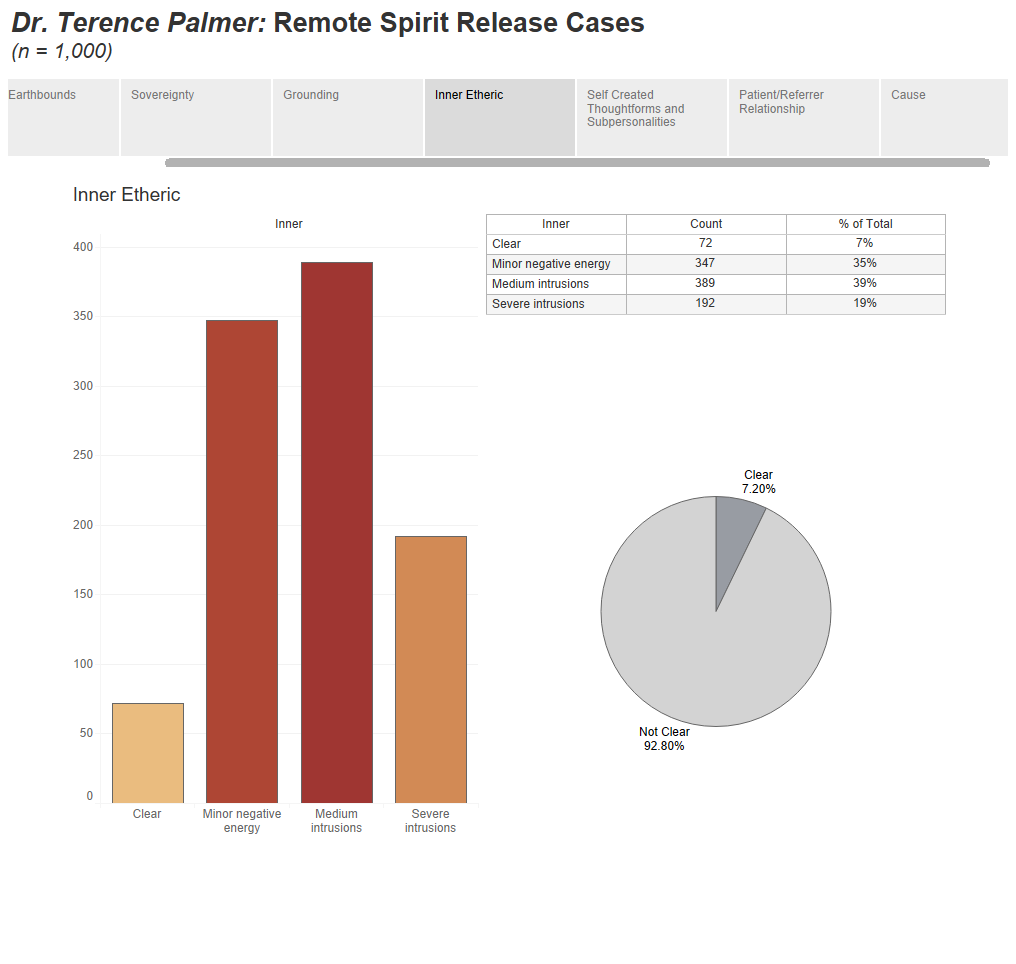 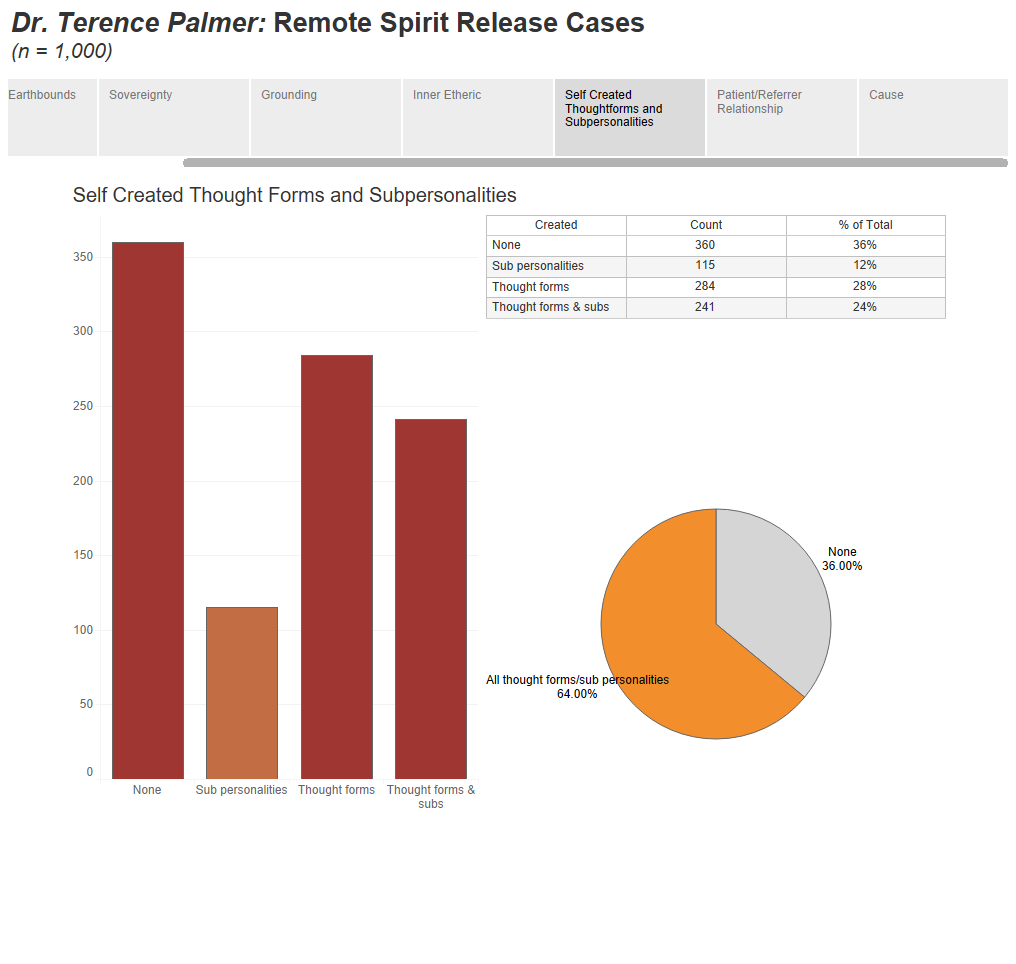 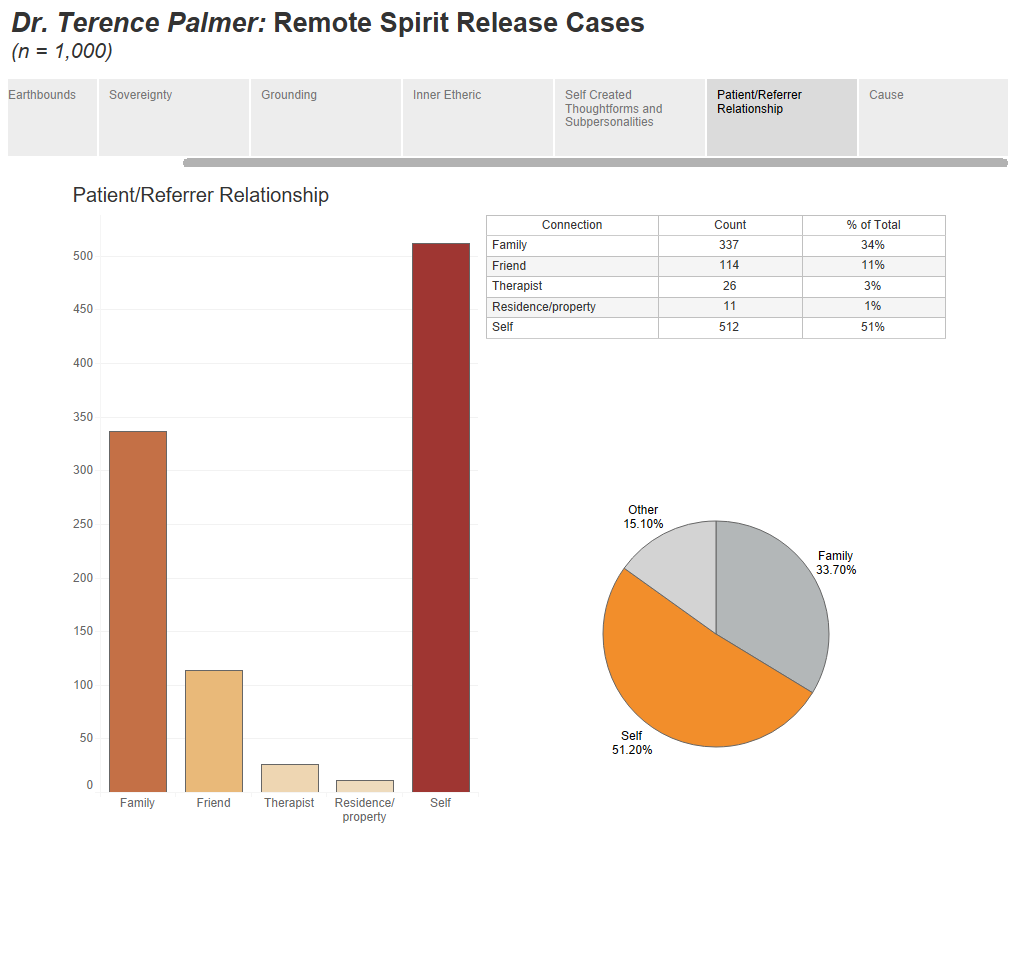 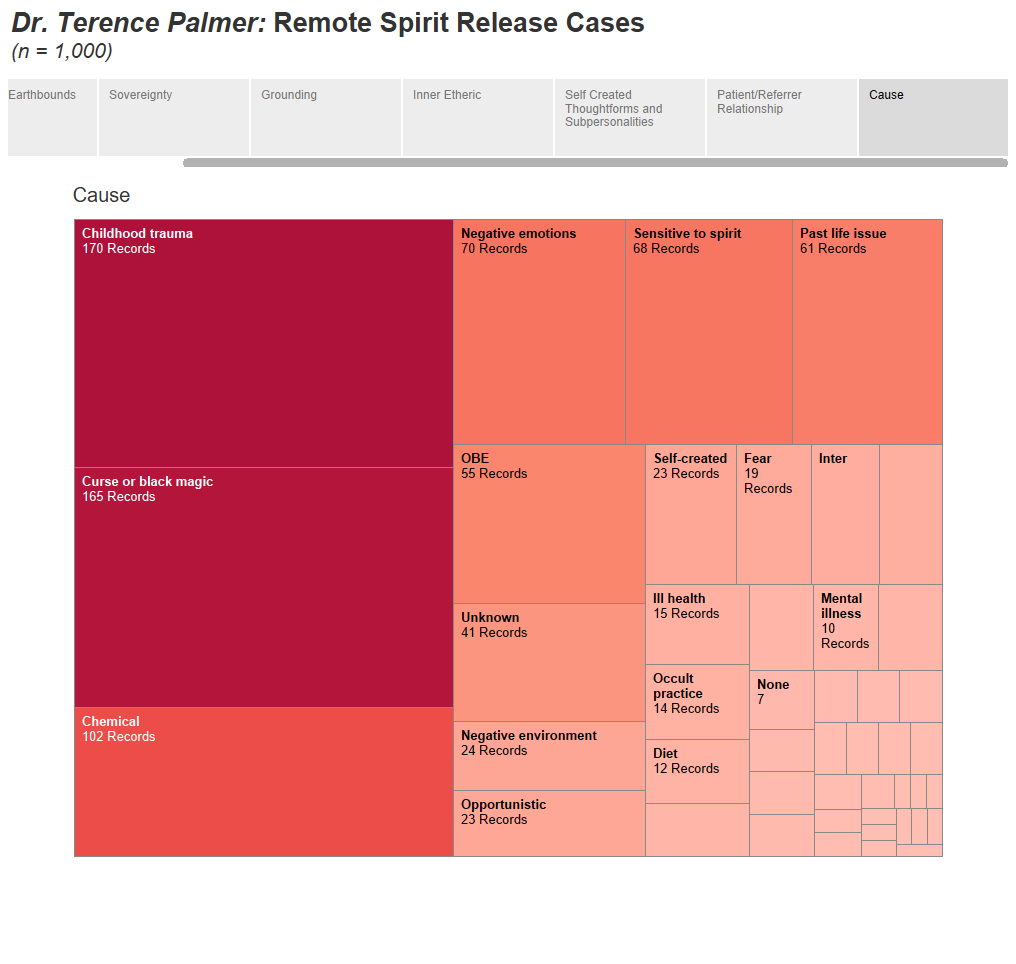 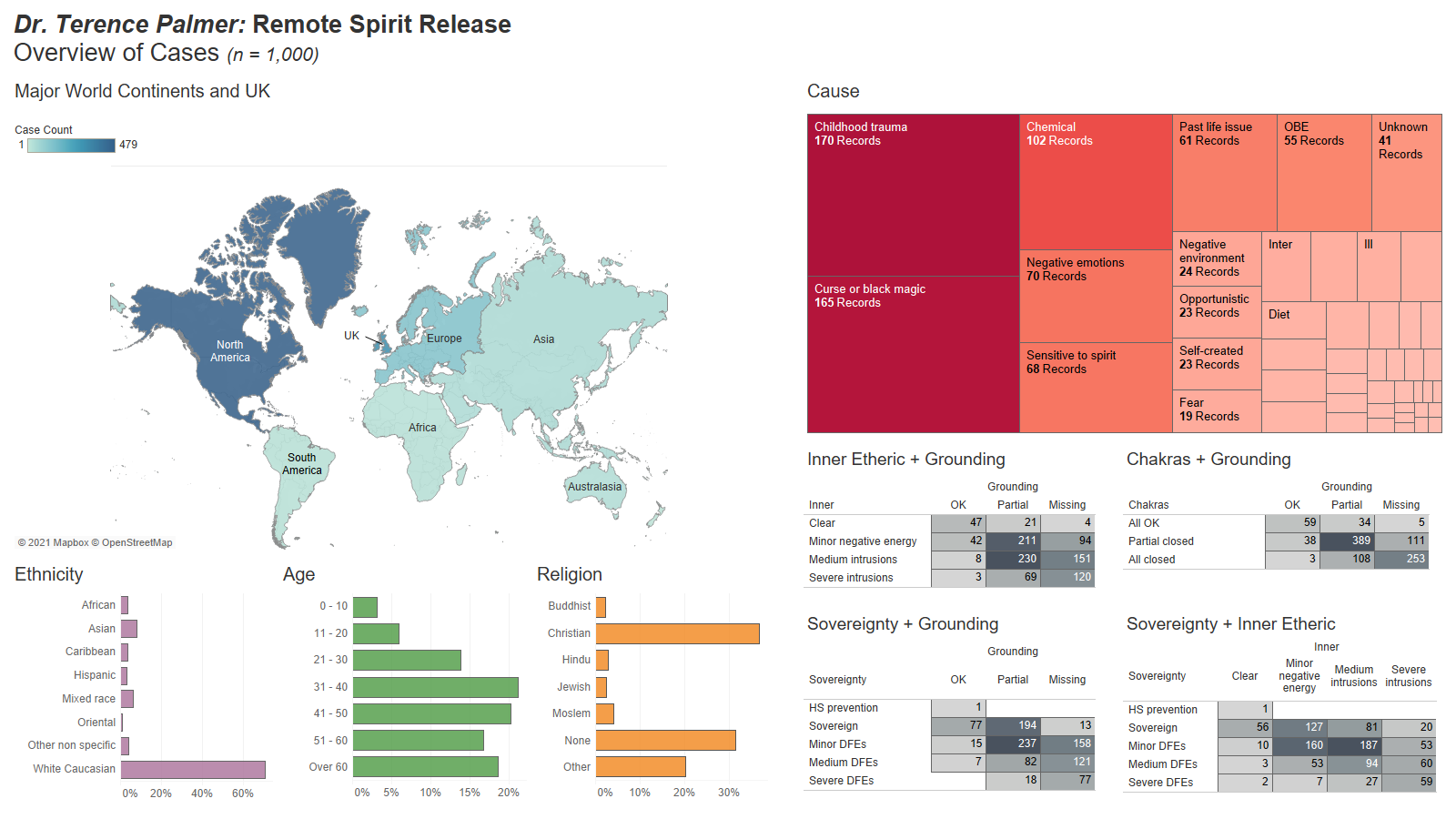 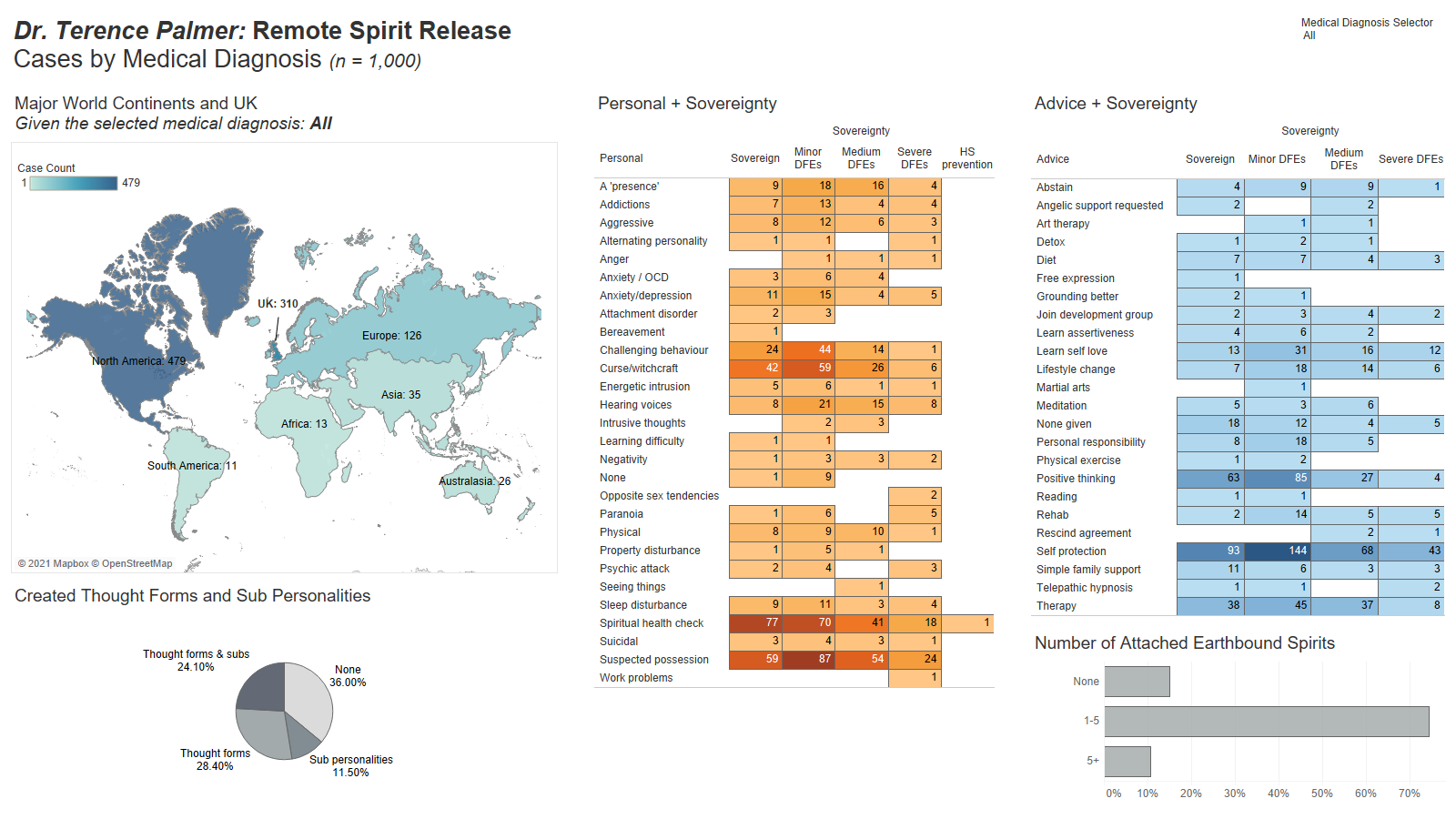 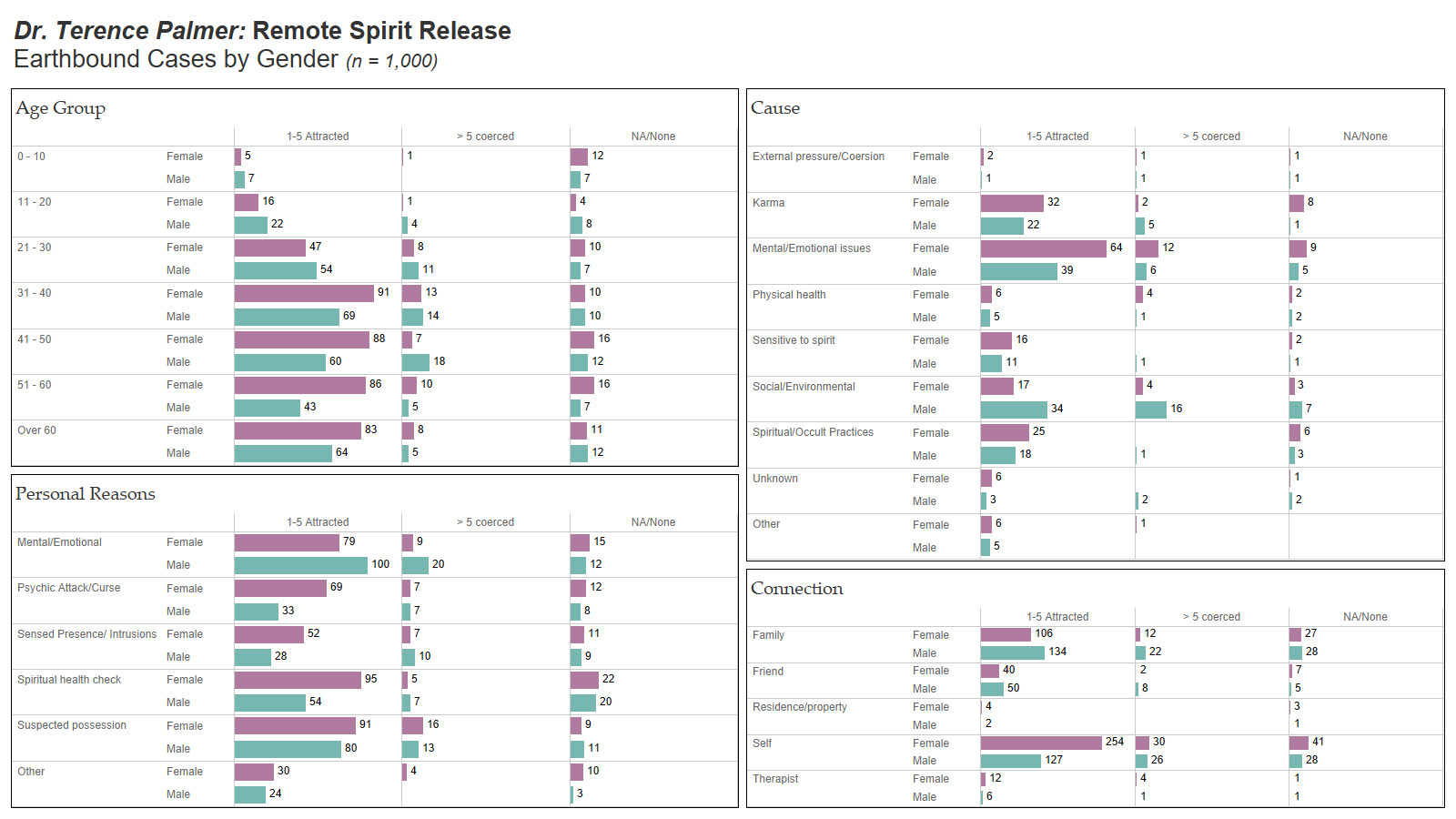 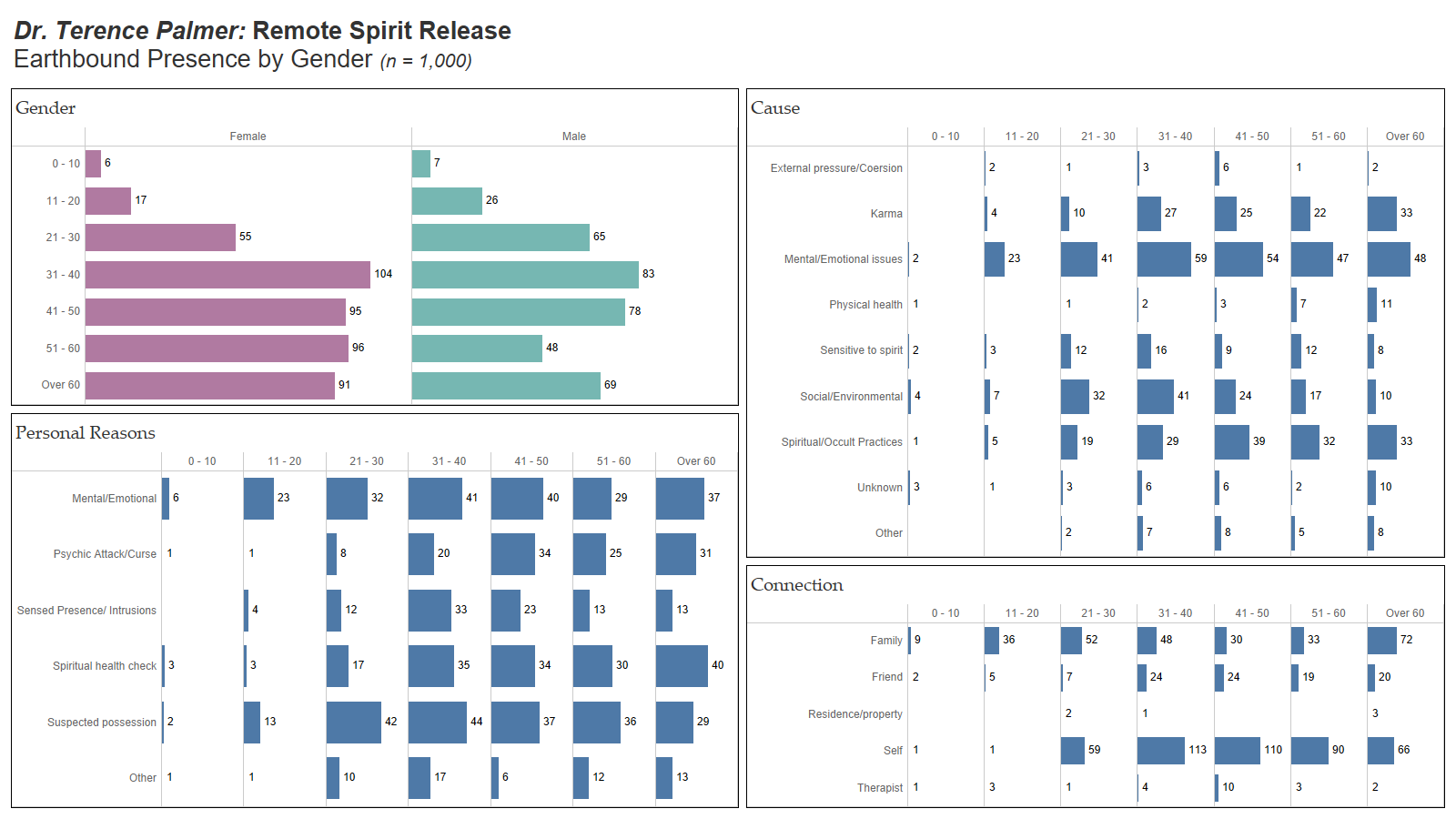 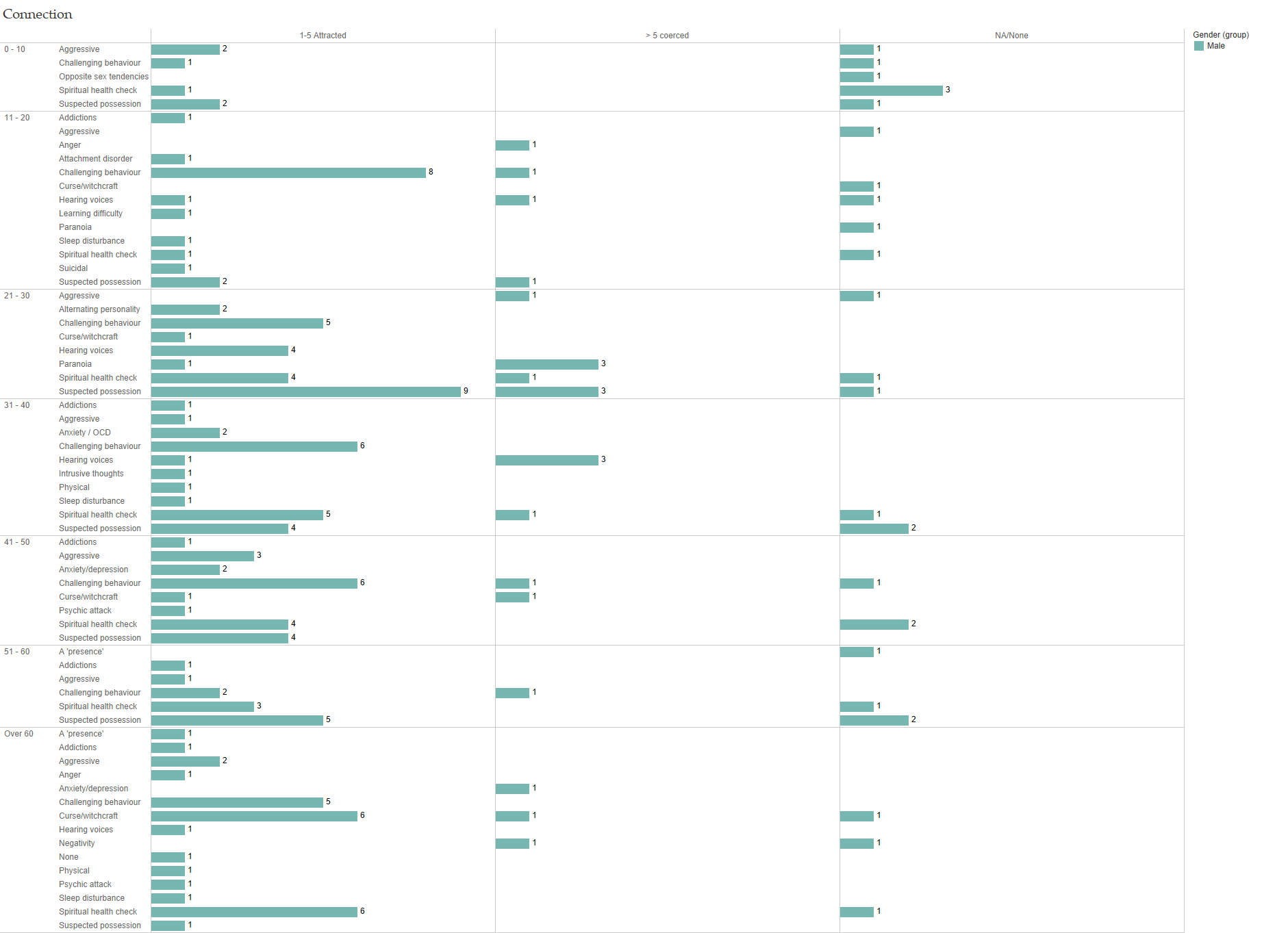 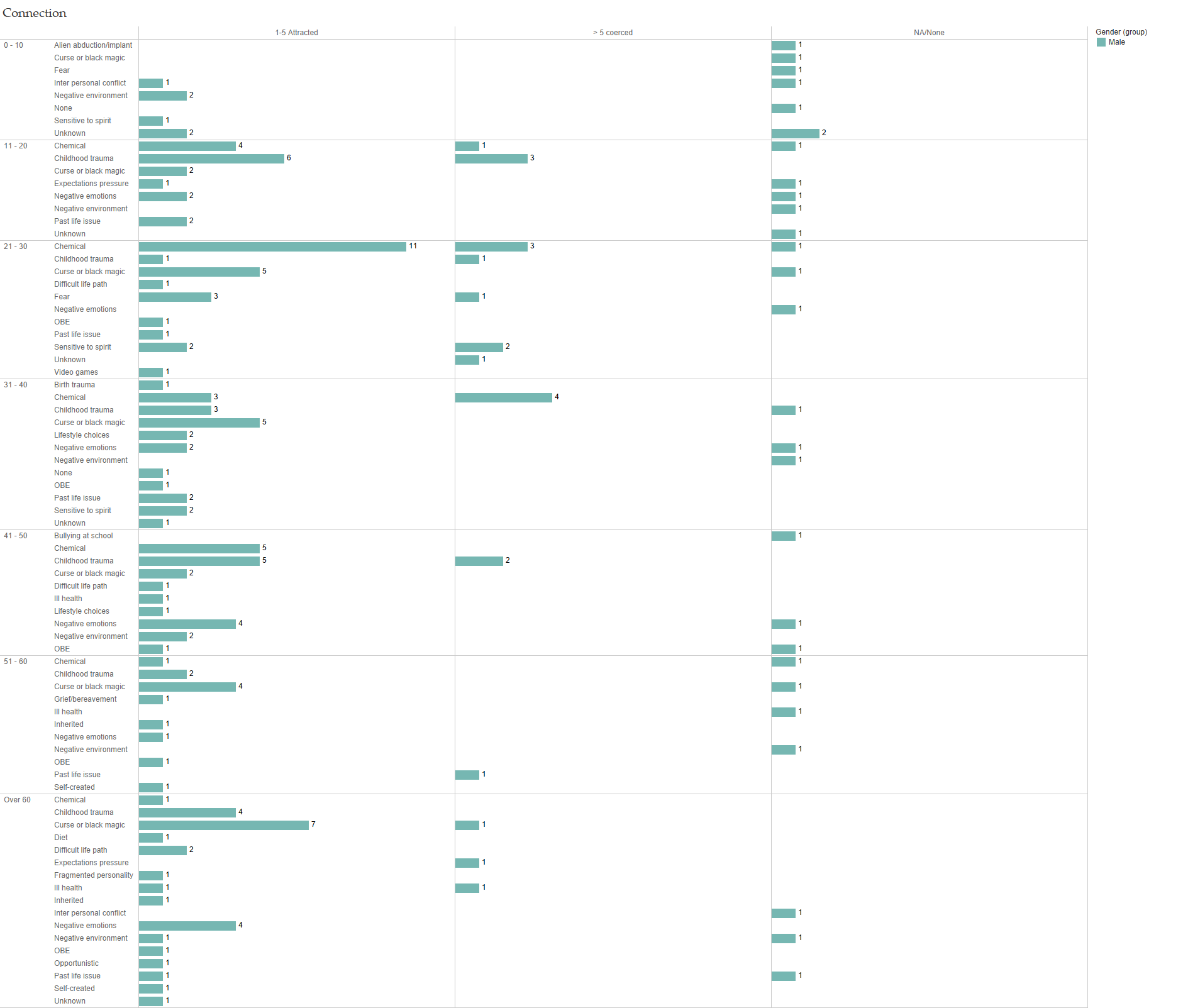 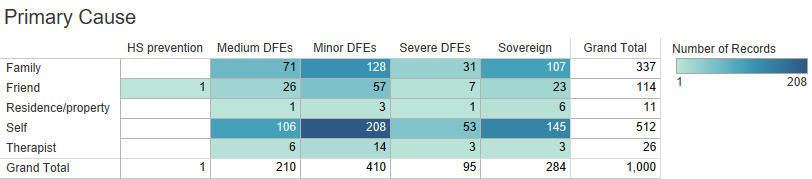 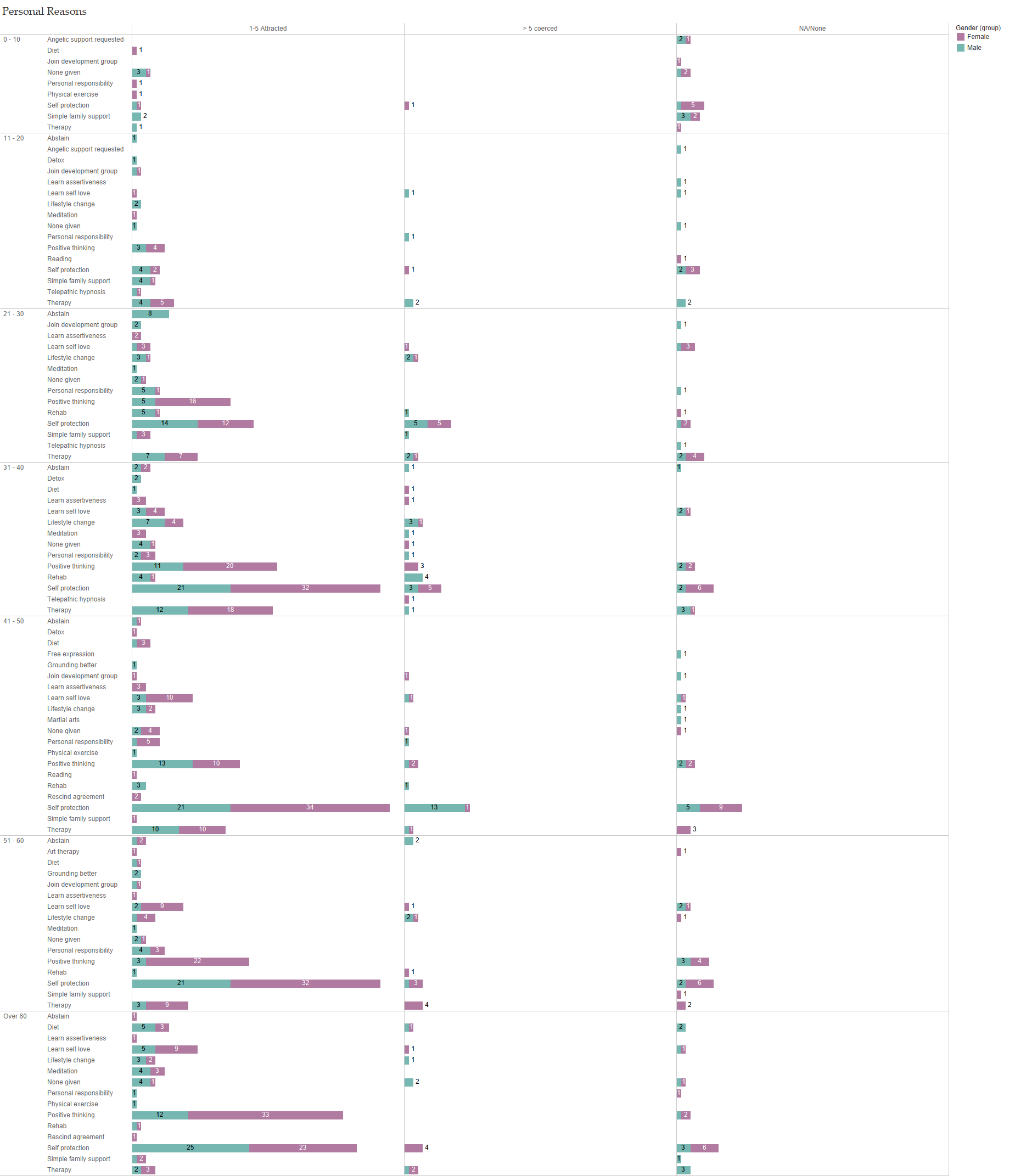 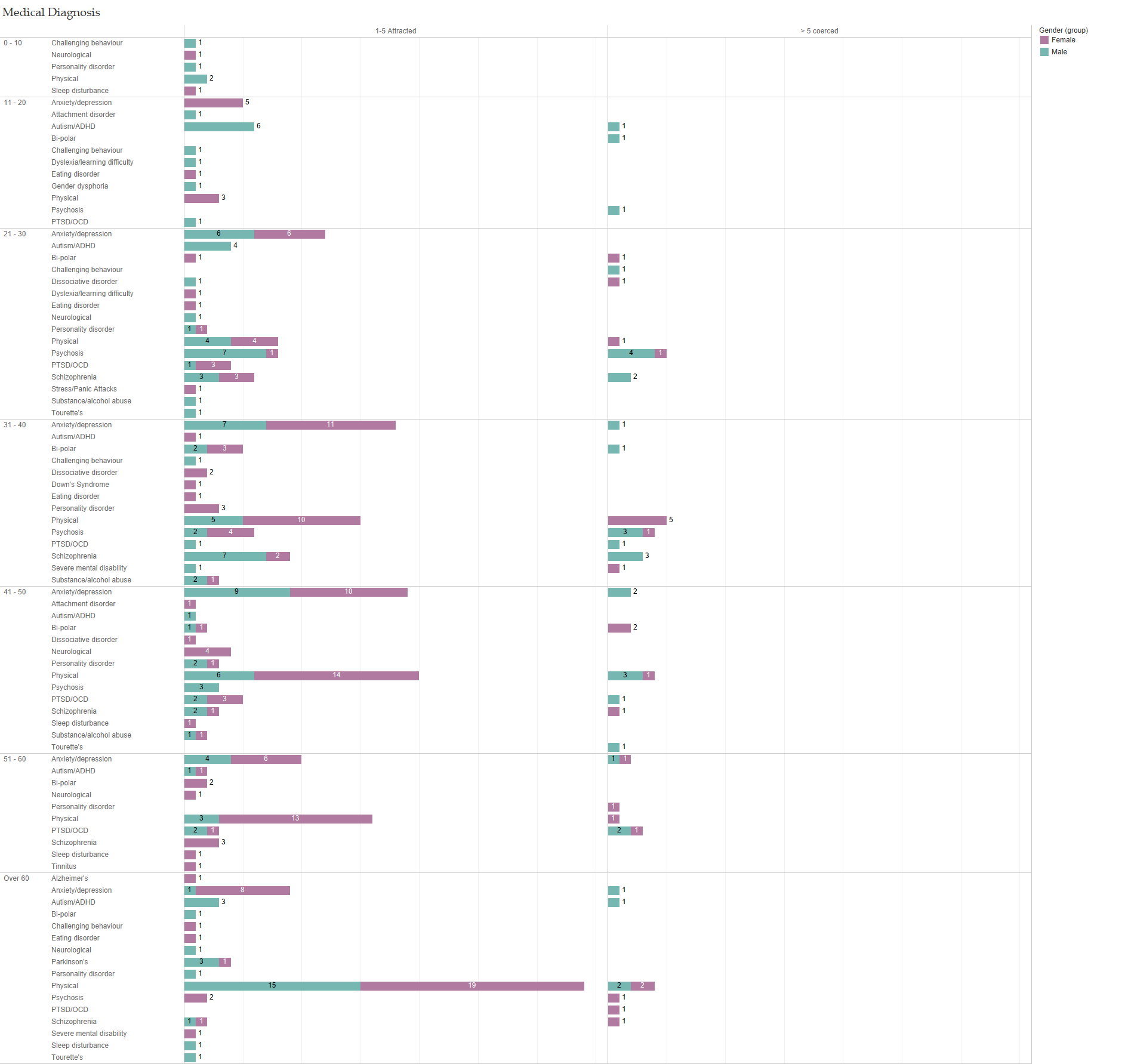 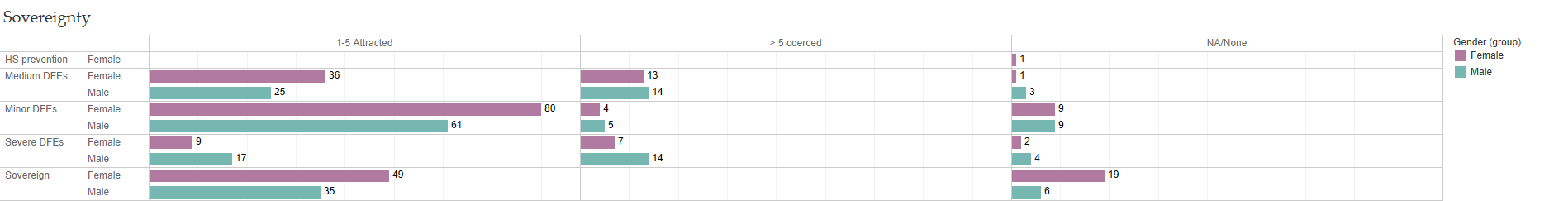 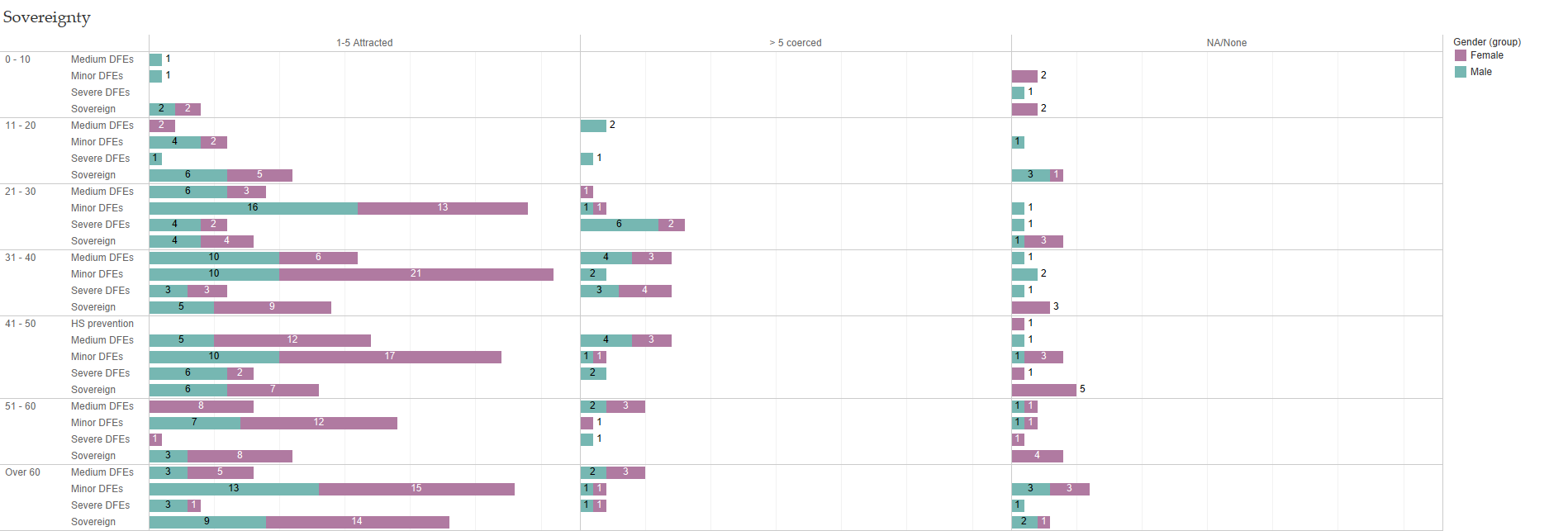 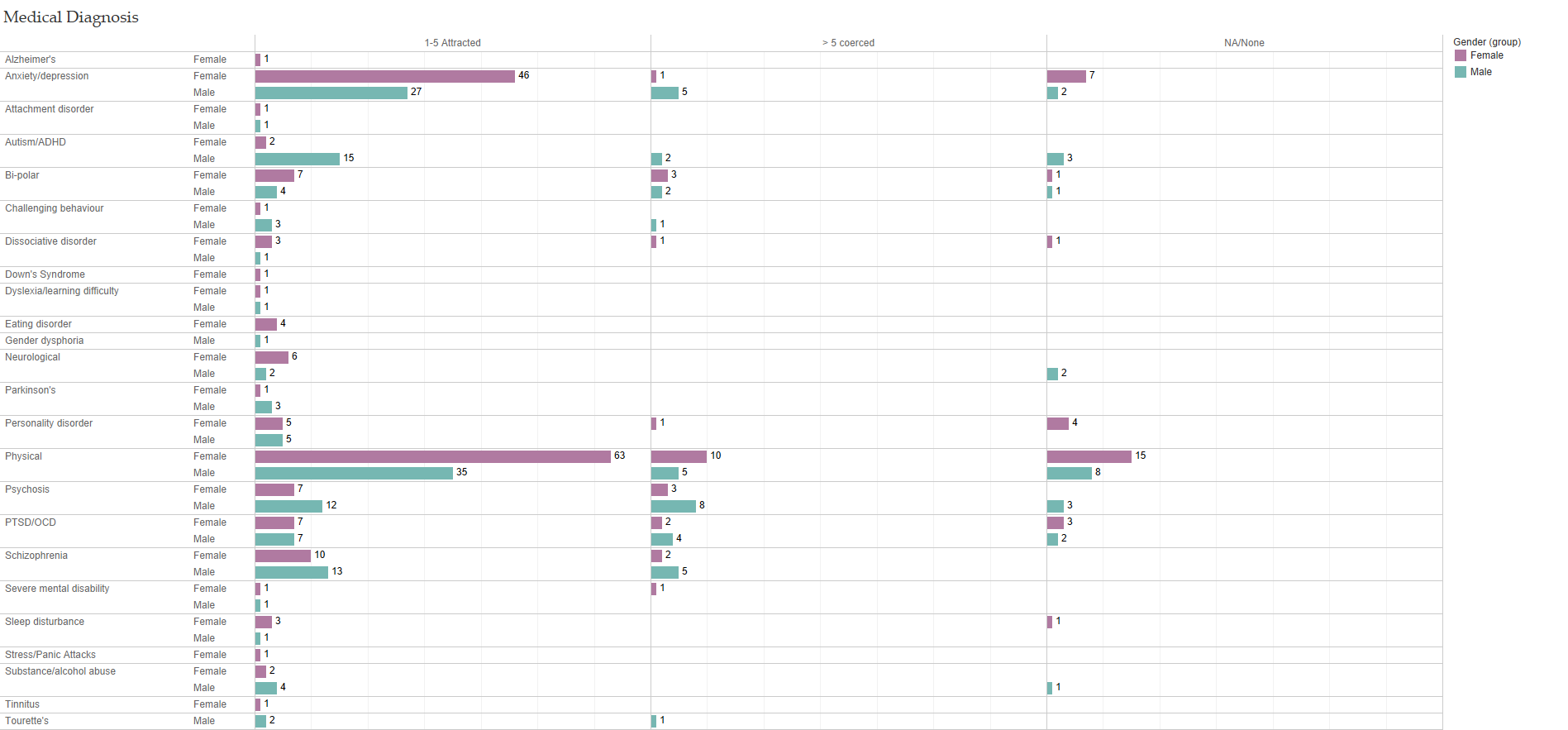 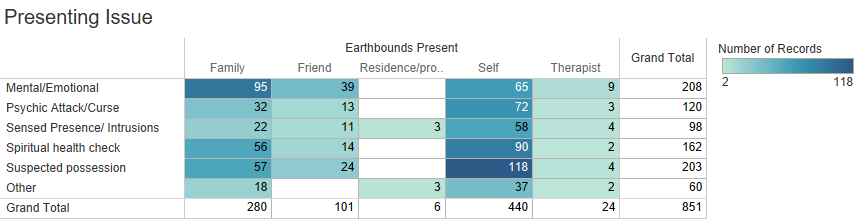 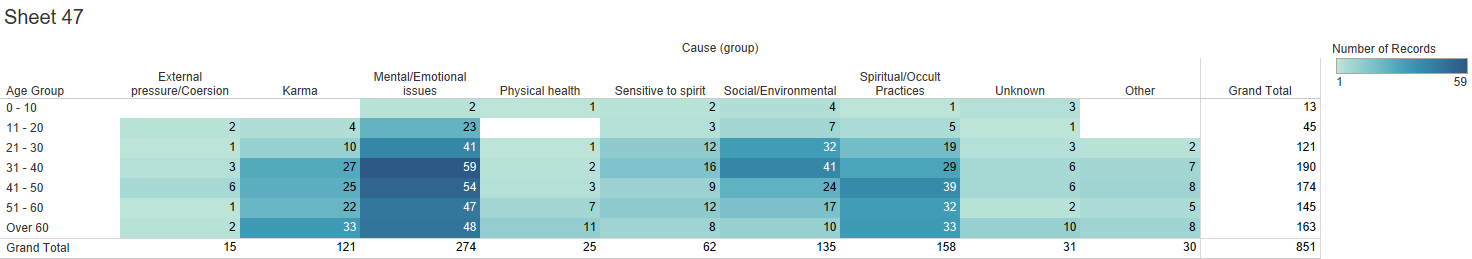